Título da tese ou dissertação
Nome do autor
Nome - Orientador
Banca de defesa
Nome do avaliador 1 (Sigla da universidade)
Nome do avaliador 2 (Sigla da universidade)
Nome do avaliador 3 (Sigla da universidade)
Nome do avaliador 4 (Sigla da universidade)
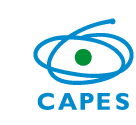 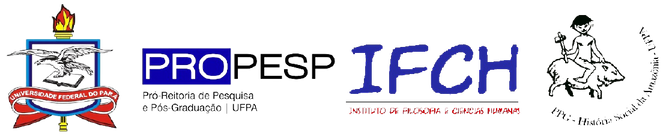 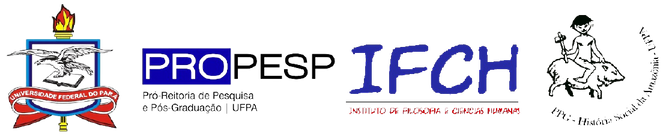 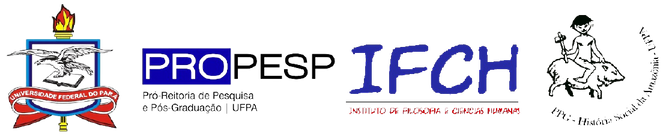 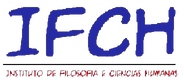 TEMA A SER APRESENTADO
Tópico 1;
Tópico 2;
Tópico 3;
Tópico 4.
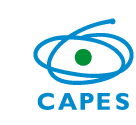 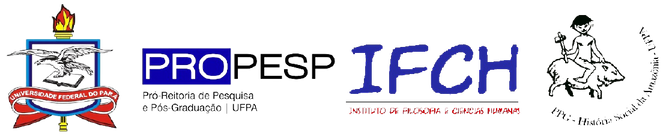 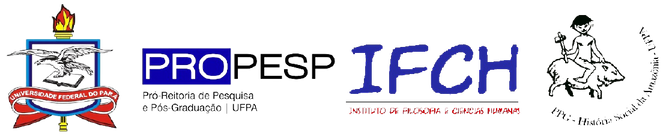 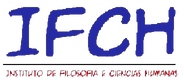 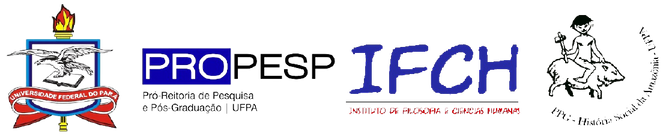 TEMA A SER APRESENTADO
Tópico 1;
Tópico 2;
Tópico 3;
Tópico 4.
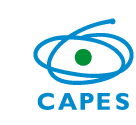 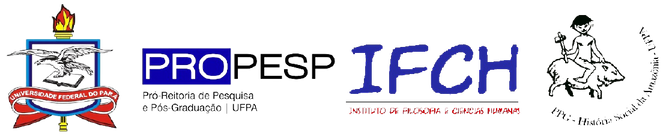 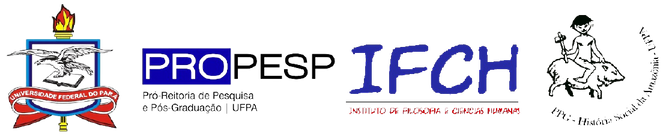 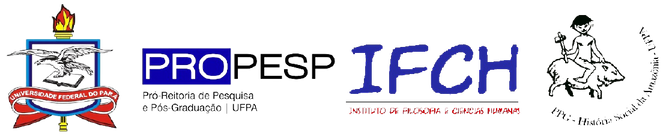 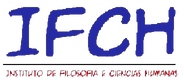 TEMA A SER APRESENTADO
Tópico 1;
Tópico 2;
Tópico 3;
Tópico 4.
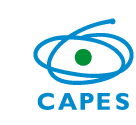 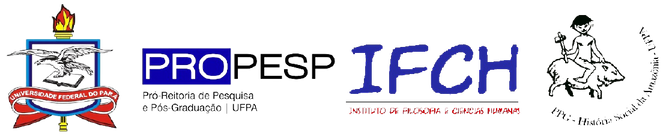 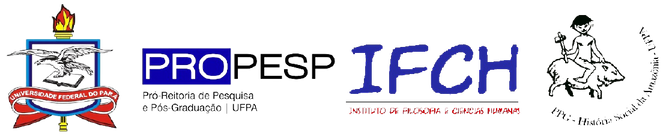 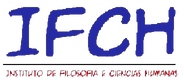 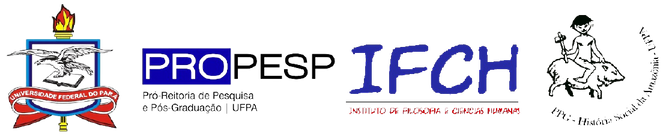 TEMA A SER APRESENTADO
Tópico 1;
Tópico 2;
Tópico 3;
Tópico 4.
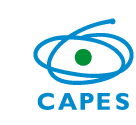 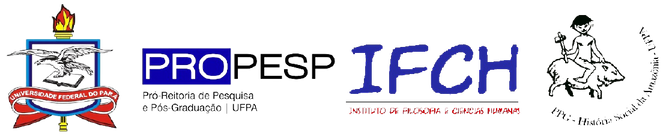 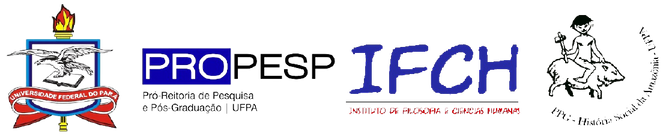 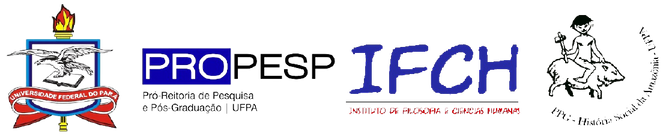 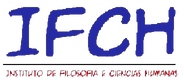